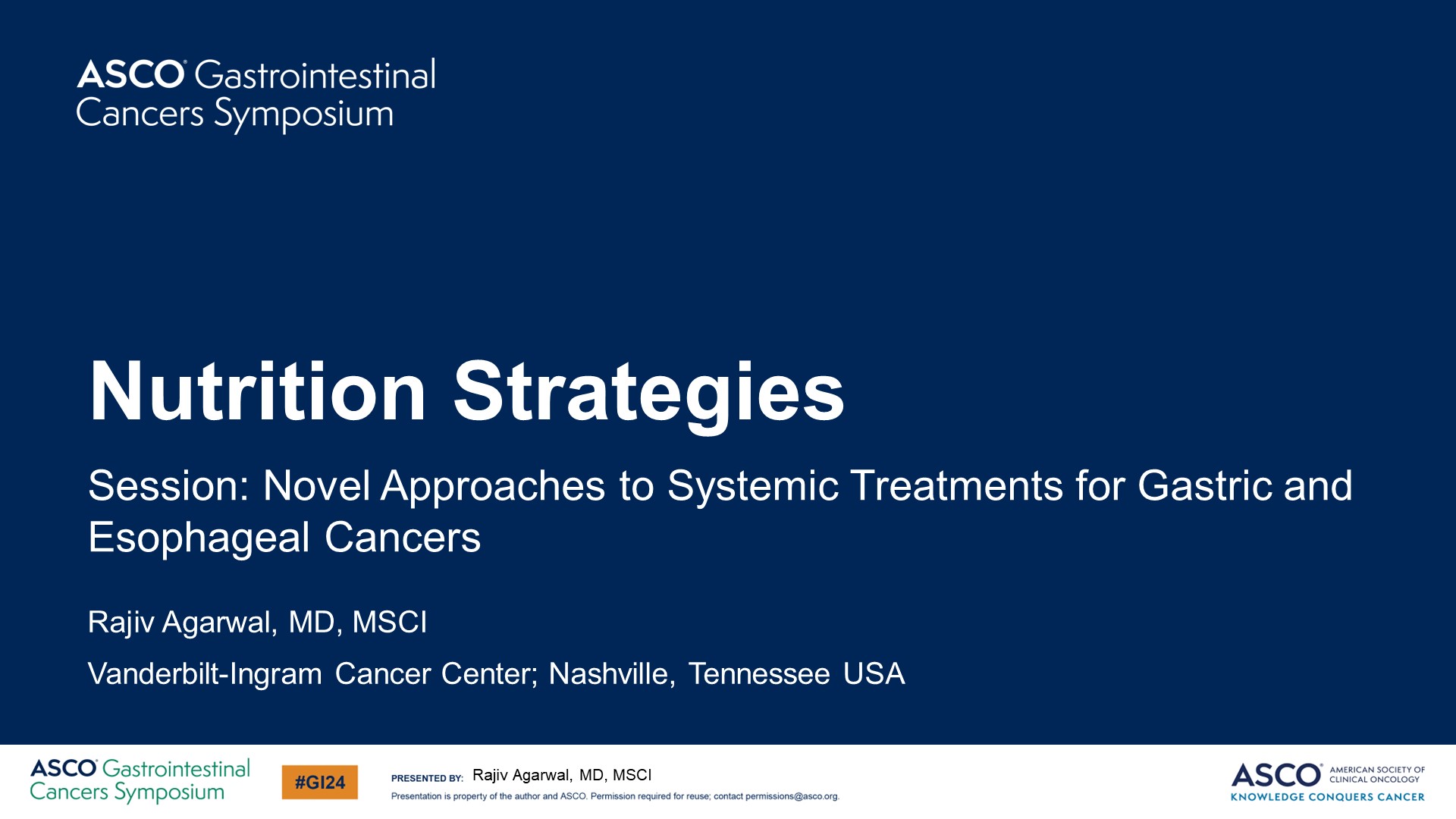 Nutrition Strategies
Content of this presentation is the property of the author, licensed by ASCO. Permission required for reuse.
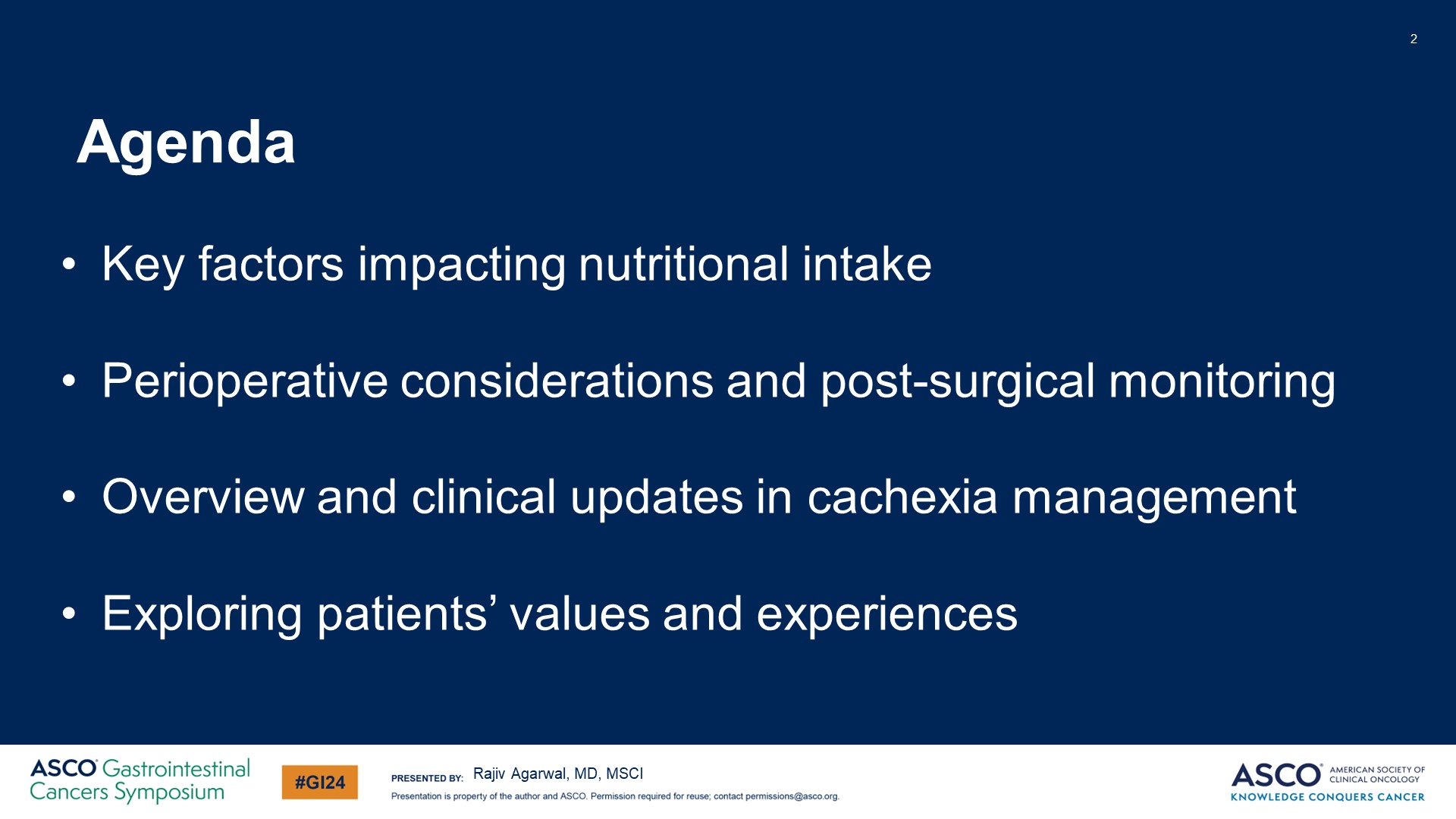 Agenda
Content of this presentation is the property of the author, licensed by ASCO. Permission required for reuse.
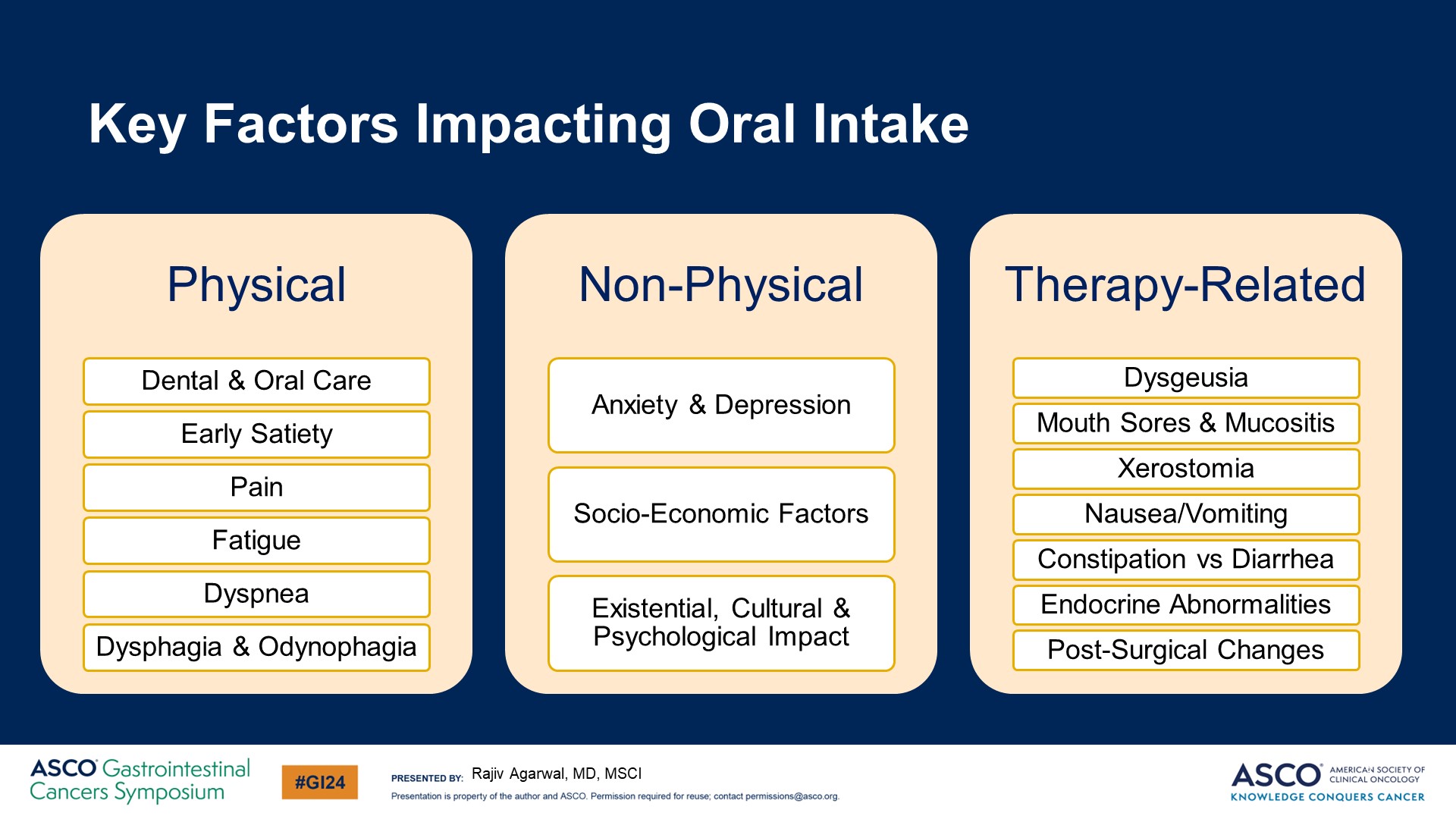 Key Factors Impacting Oral Intake
Content of this presentation is the property of the author, licensed by ASCO. Permission required for reuse.
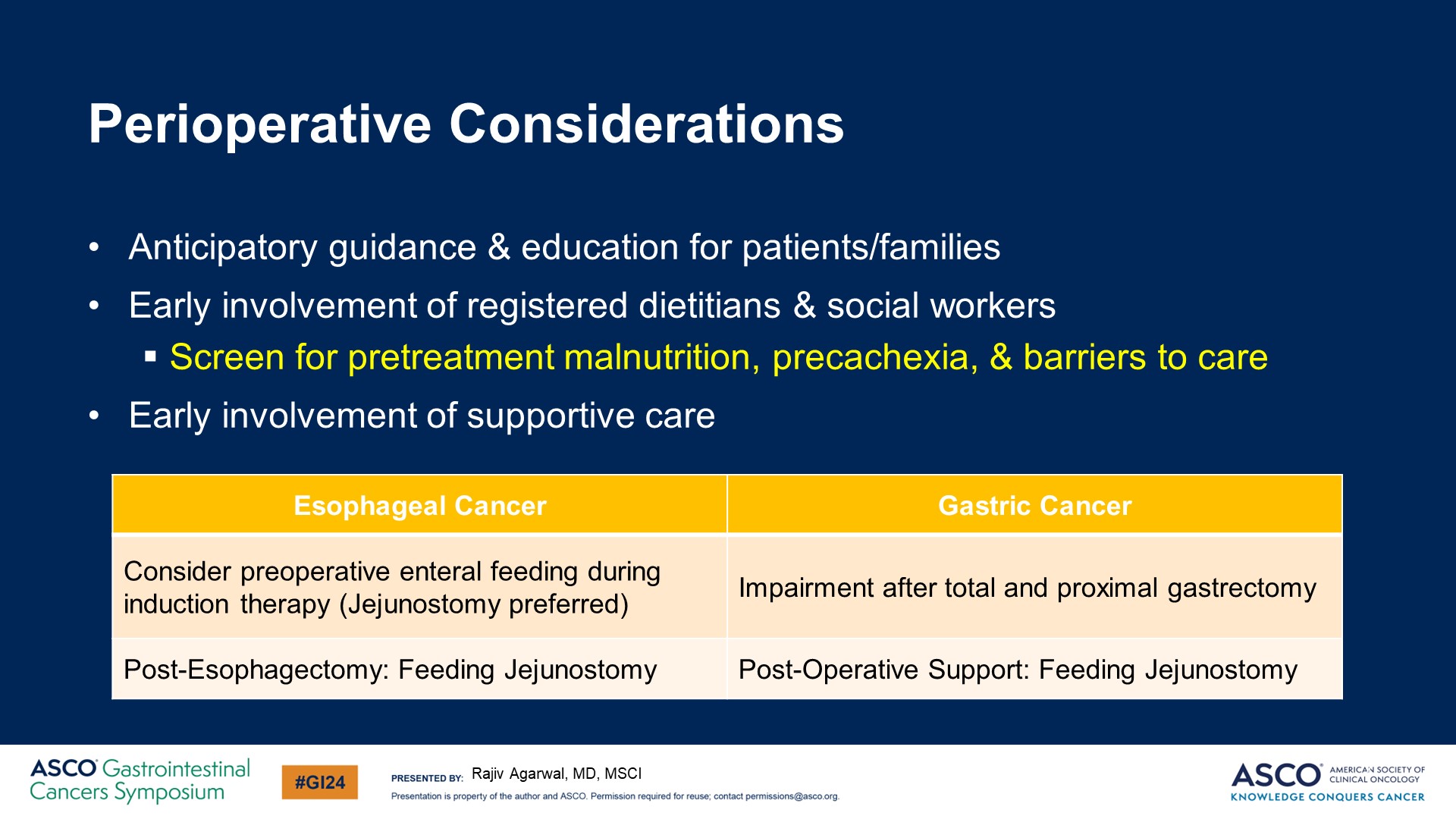 Perioperative Considerations
Content of this presentation is the property of the author, licensed by ASCO. Permission required for reuse.
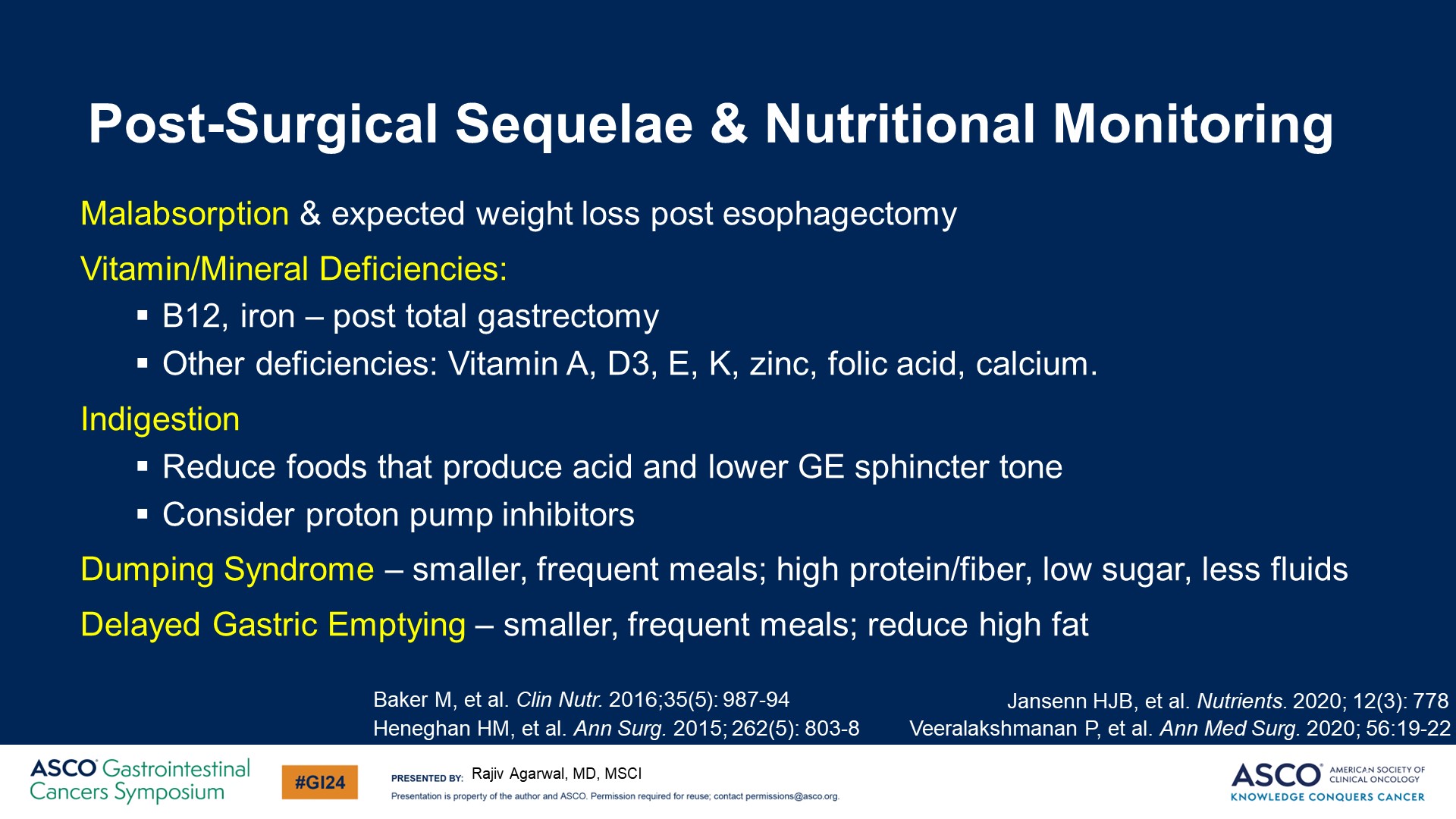 Post-Surgical Sequelae & Nutritional Monitoring
Content of this presentation is the property of the author, licensed by ASCO. Permission required for reuse.
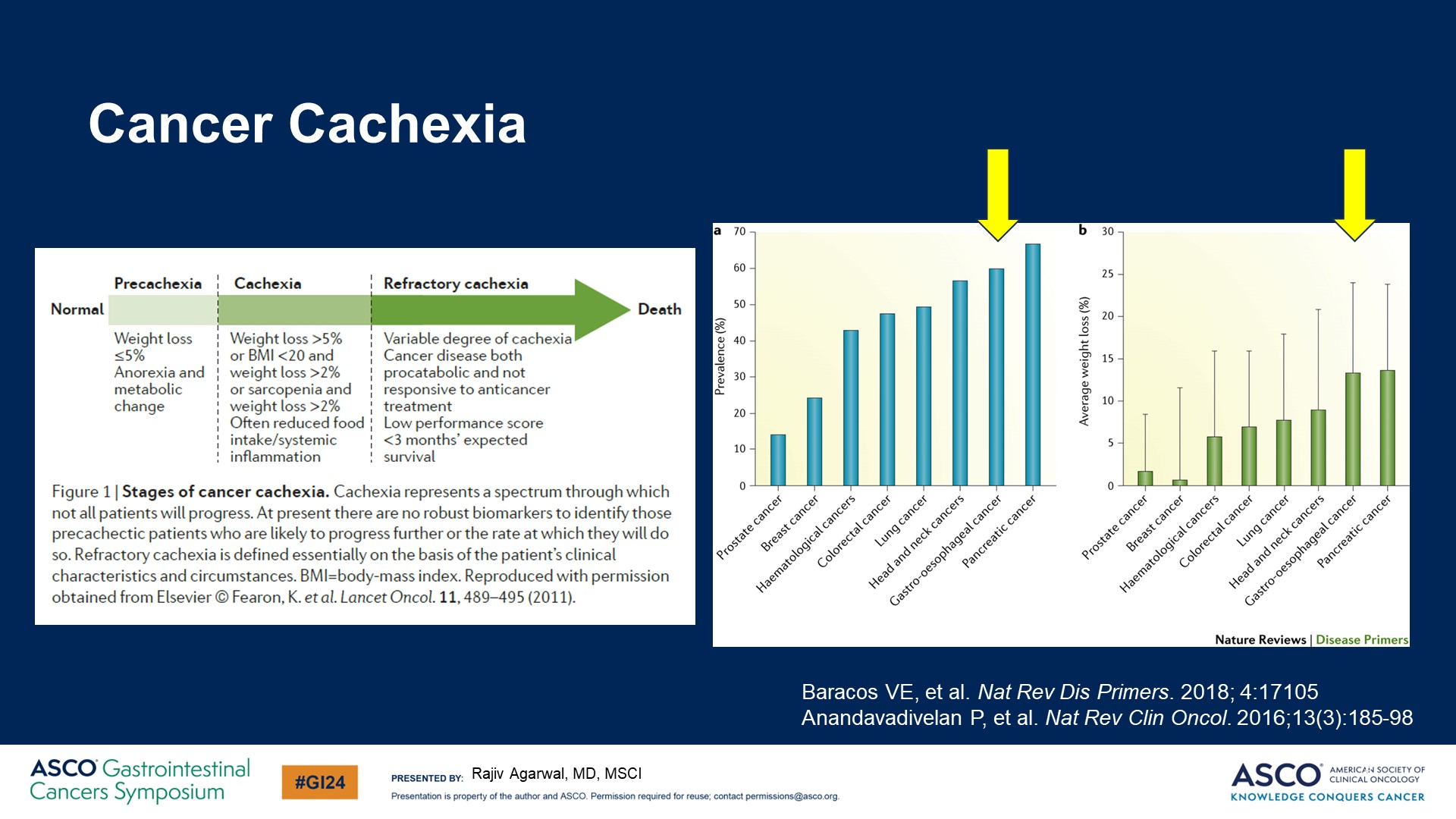 Cancer Cachexia
Content of this presentation is the property of the author, licensed by ASCO. Permission required for reuse.
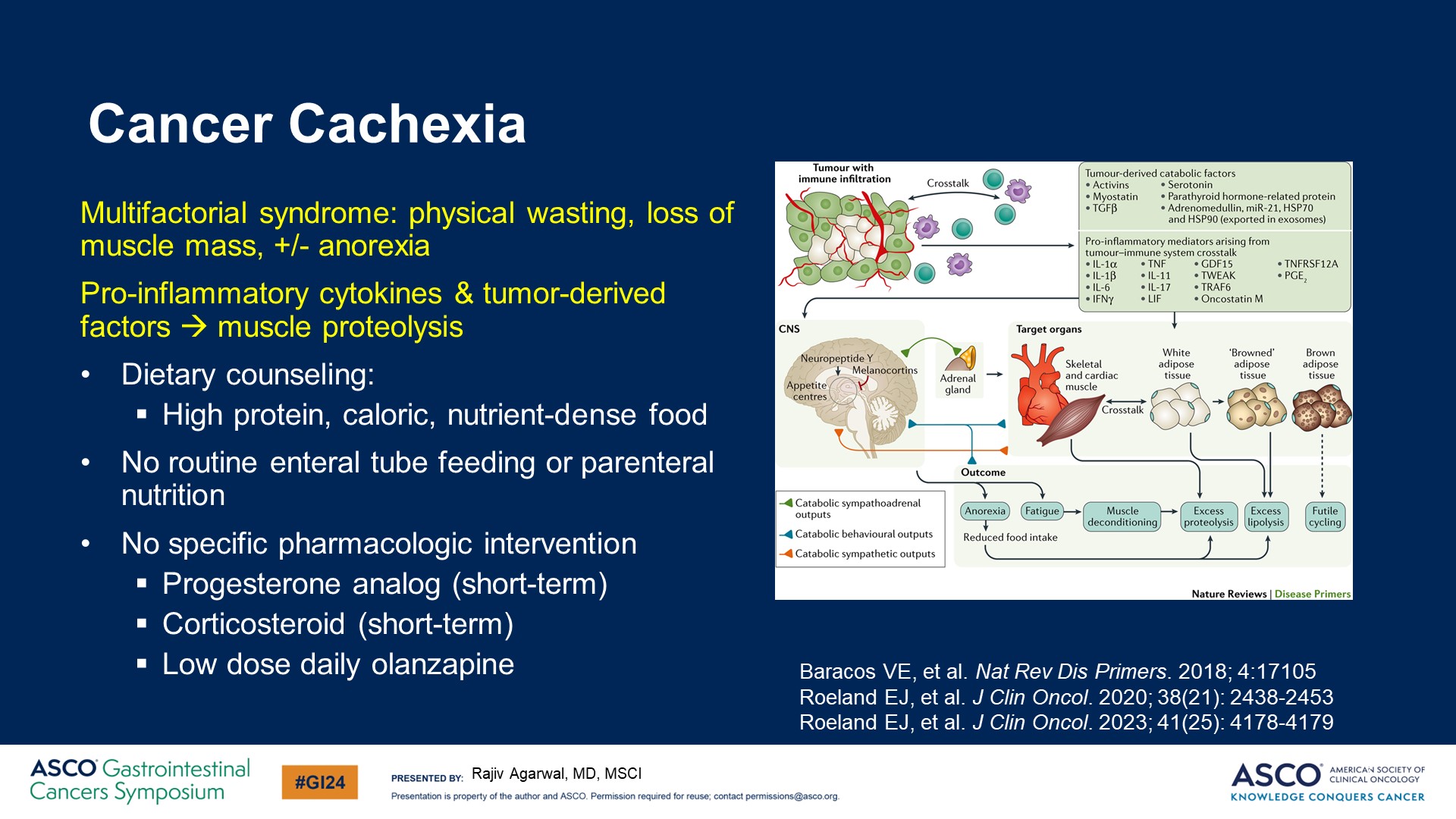 Cancer Cachexia
Content of this presentation is the property of the author, licensed by ASCO. Permission required for reuse.
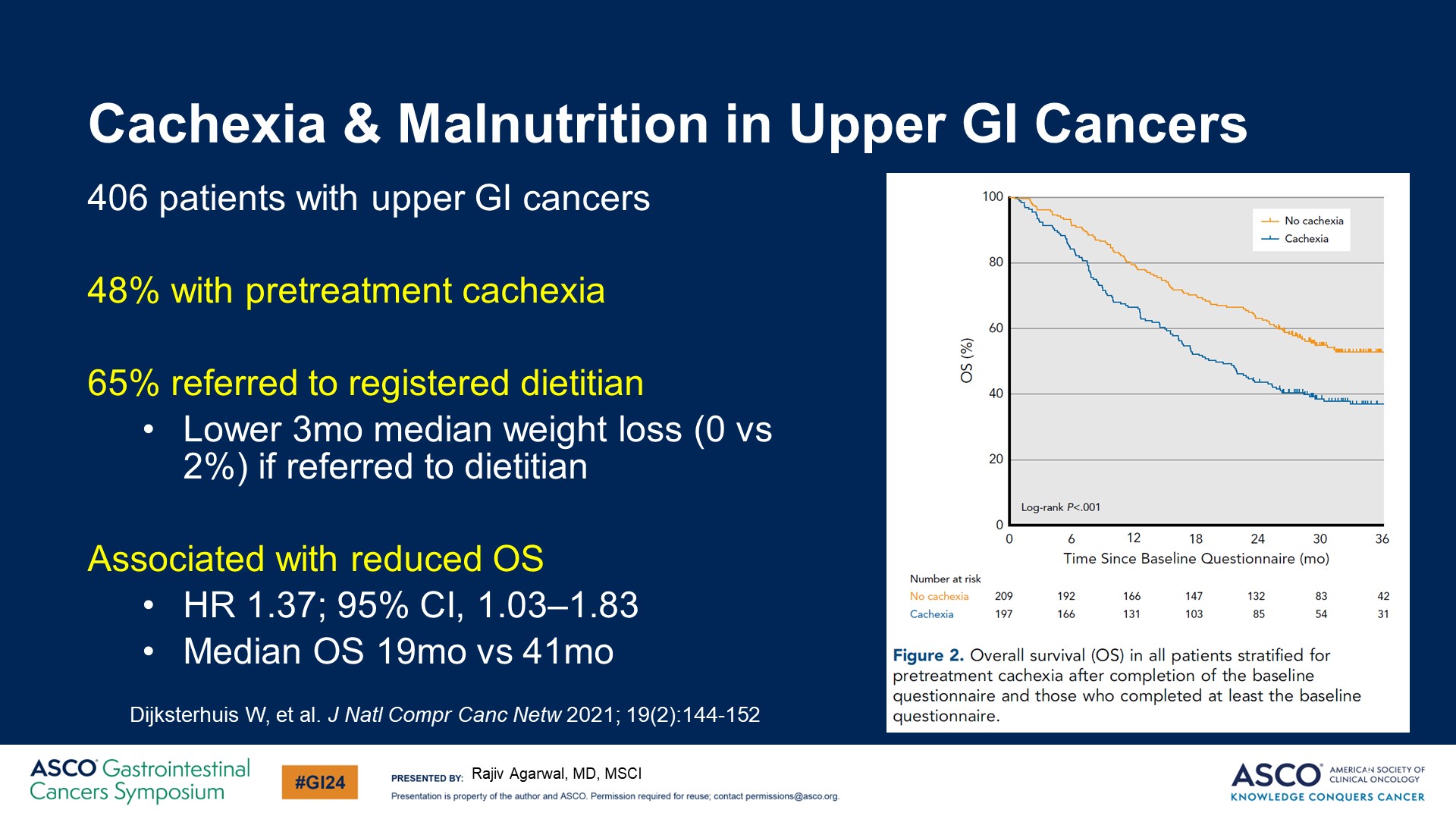 Cachexia & Malnutrition in Upper GI Cancers
Content of this presentation is the property of the author, licensed by ASCO. Permission required for reuse.
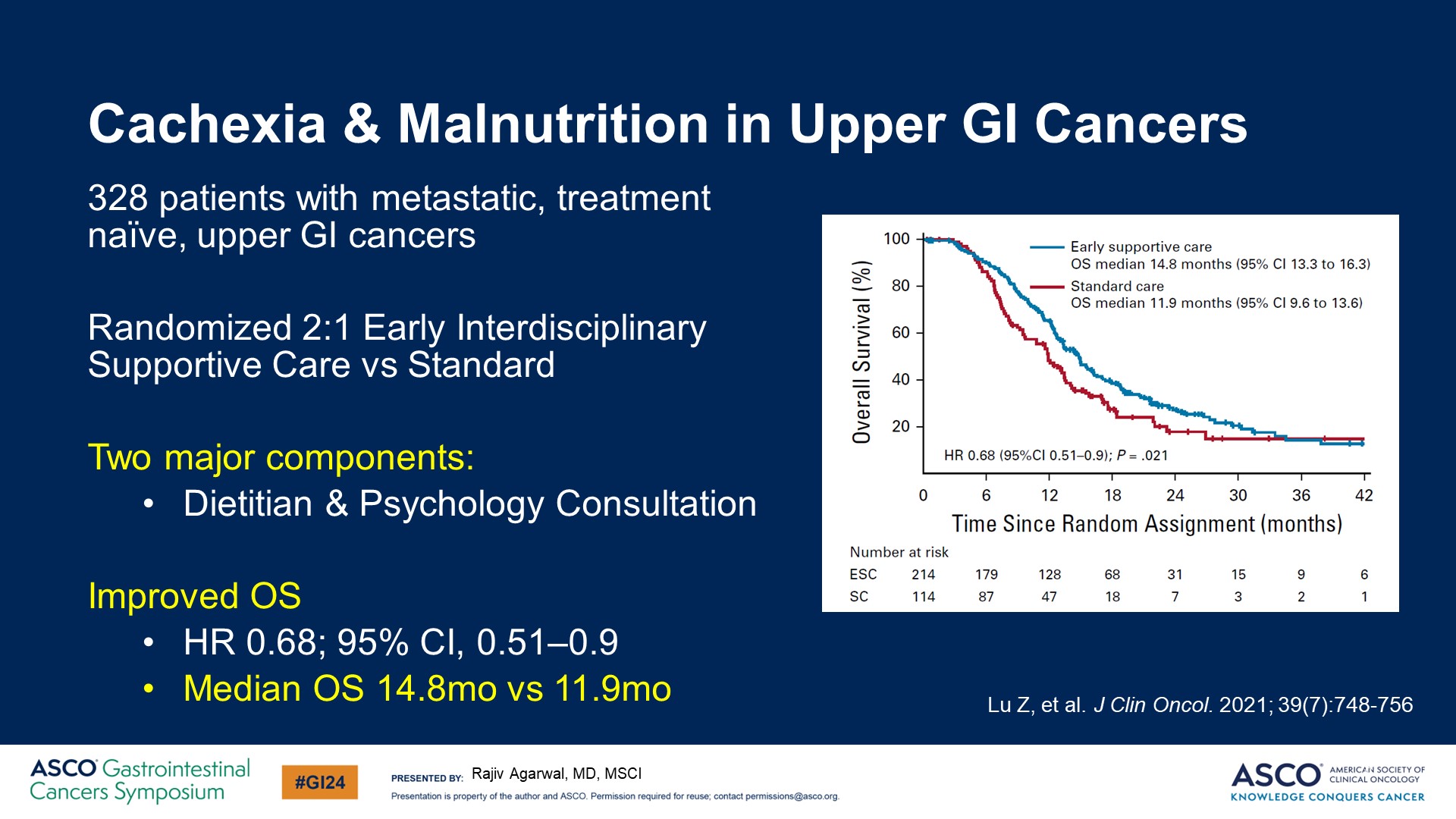 Cachexia & Malnutrition in Upper GI Cancers
Content of this presentation is the property of the author, licensed by ASCO. Permission required for reuse.
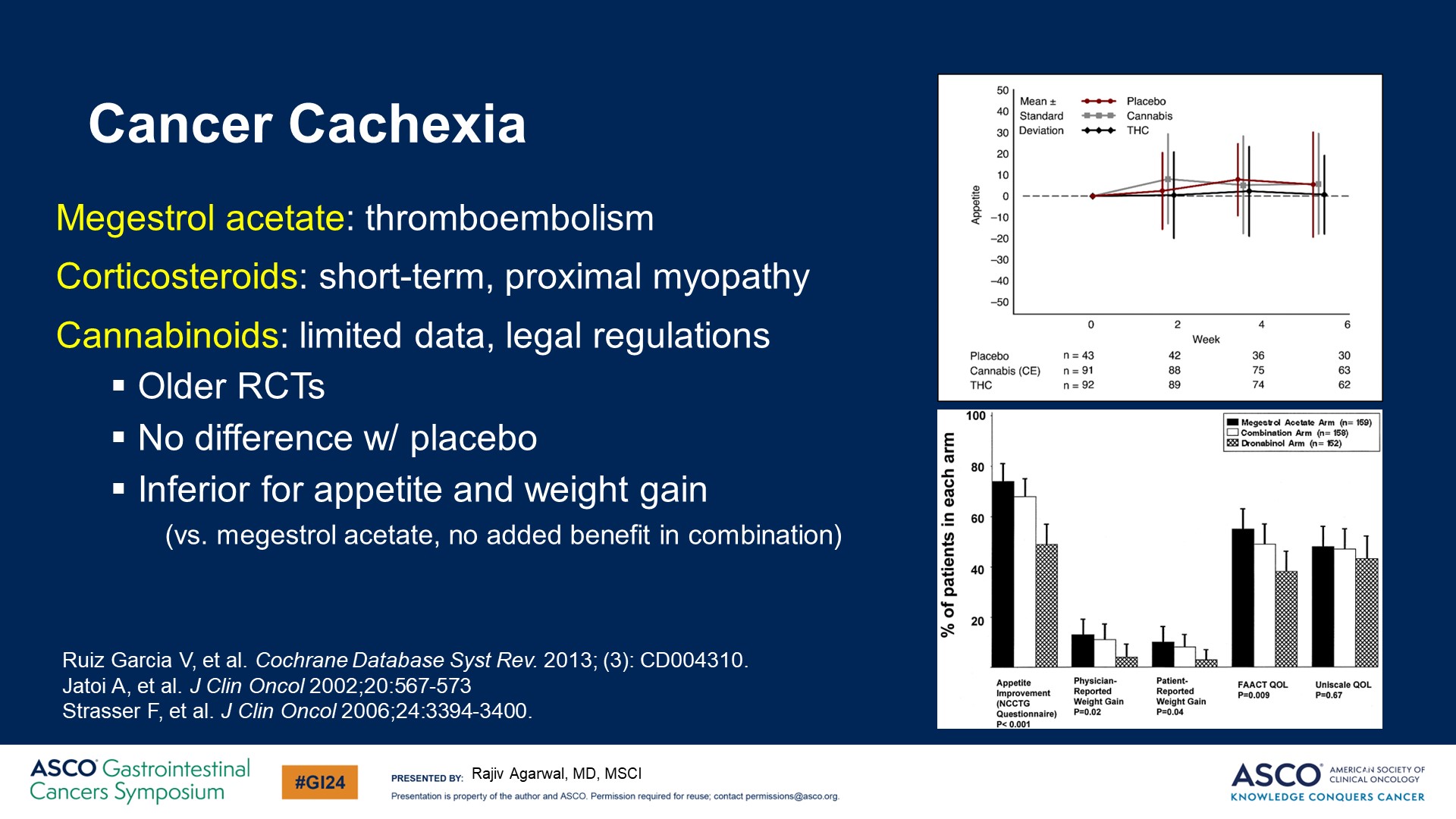 Cancer Cachexia
Content of this presentation is the property of the author, licensed by ASCO. Permission required for reuse.
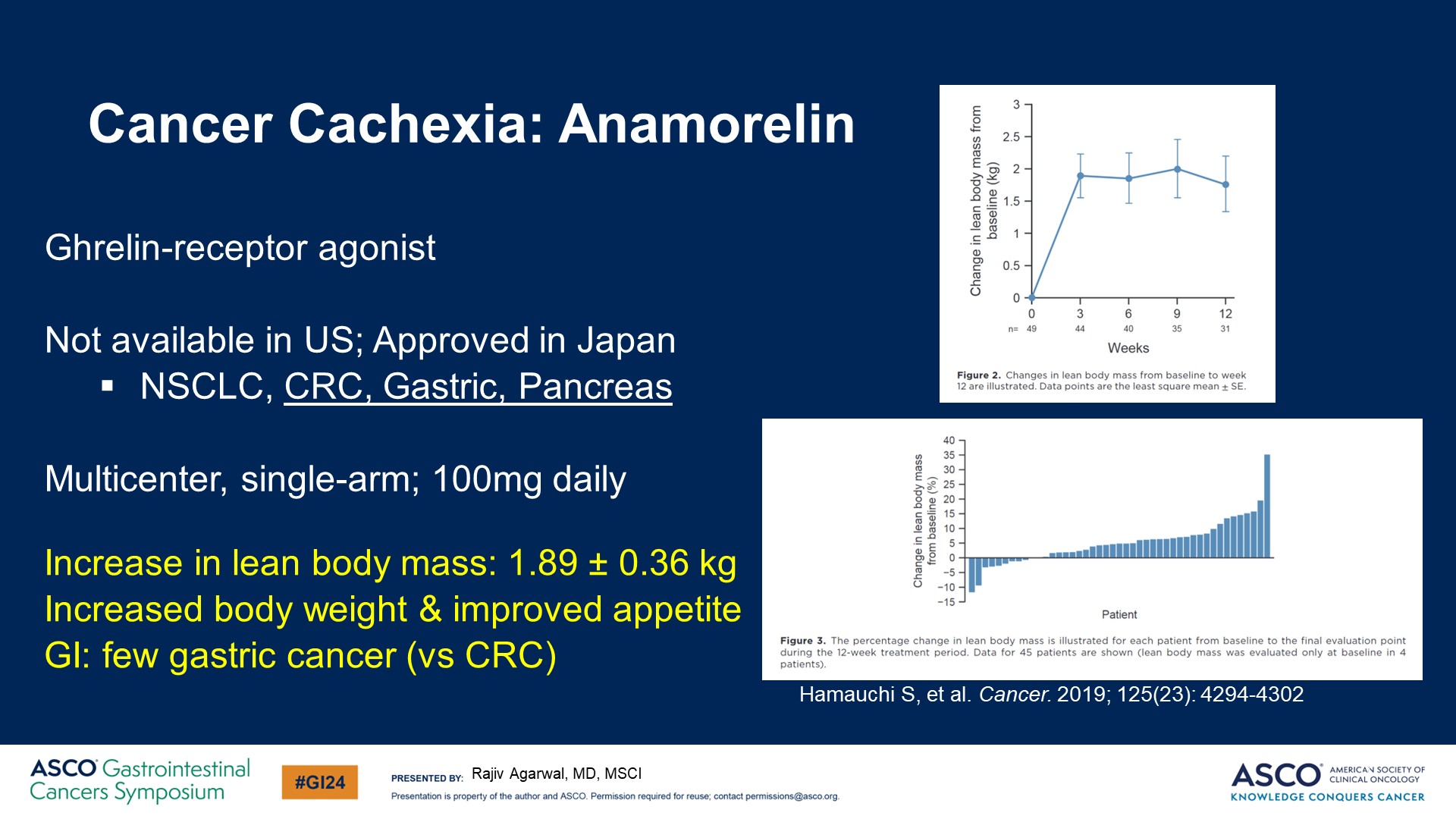 Cancer Cachexia: Anamorelin
Content of this presentation is the property of the author, licensed by ASCO. Permission required for reuse.
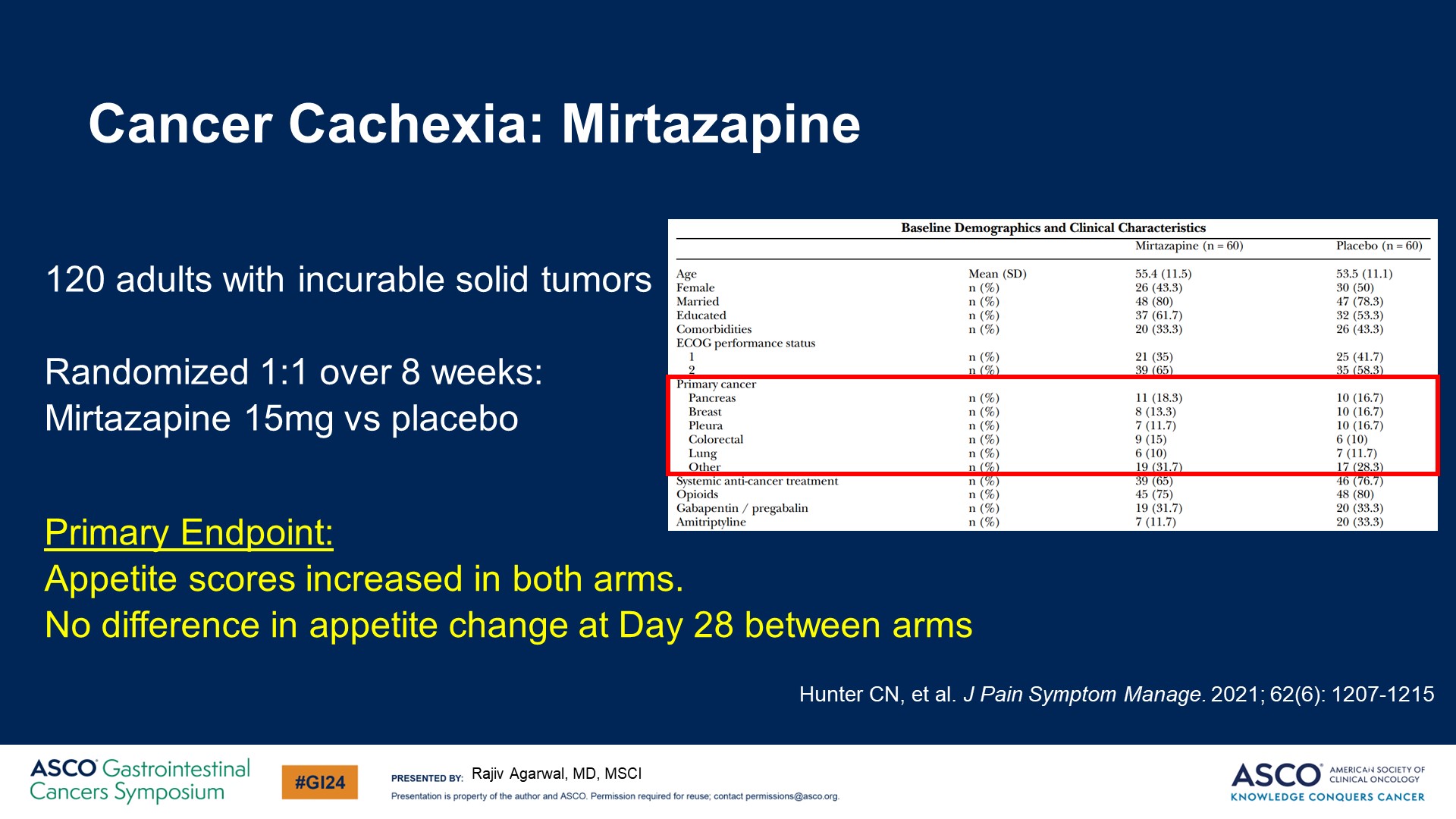 Cancer Cachexia: Mirtazapine
Content of this presentation is the property of the author, licensed by ASCO. Permission required for reuse.
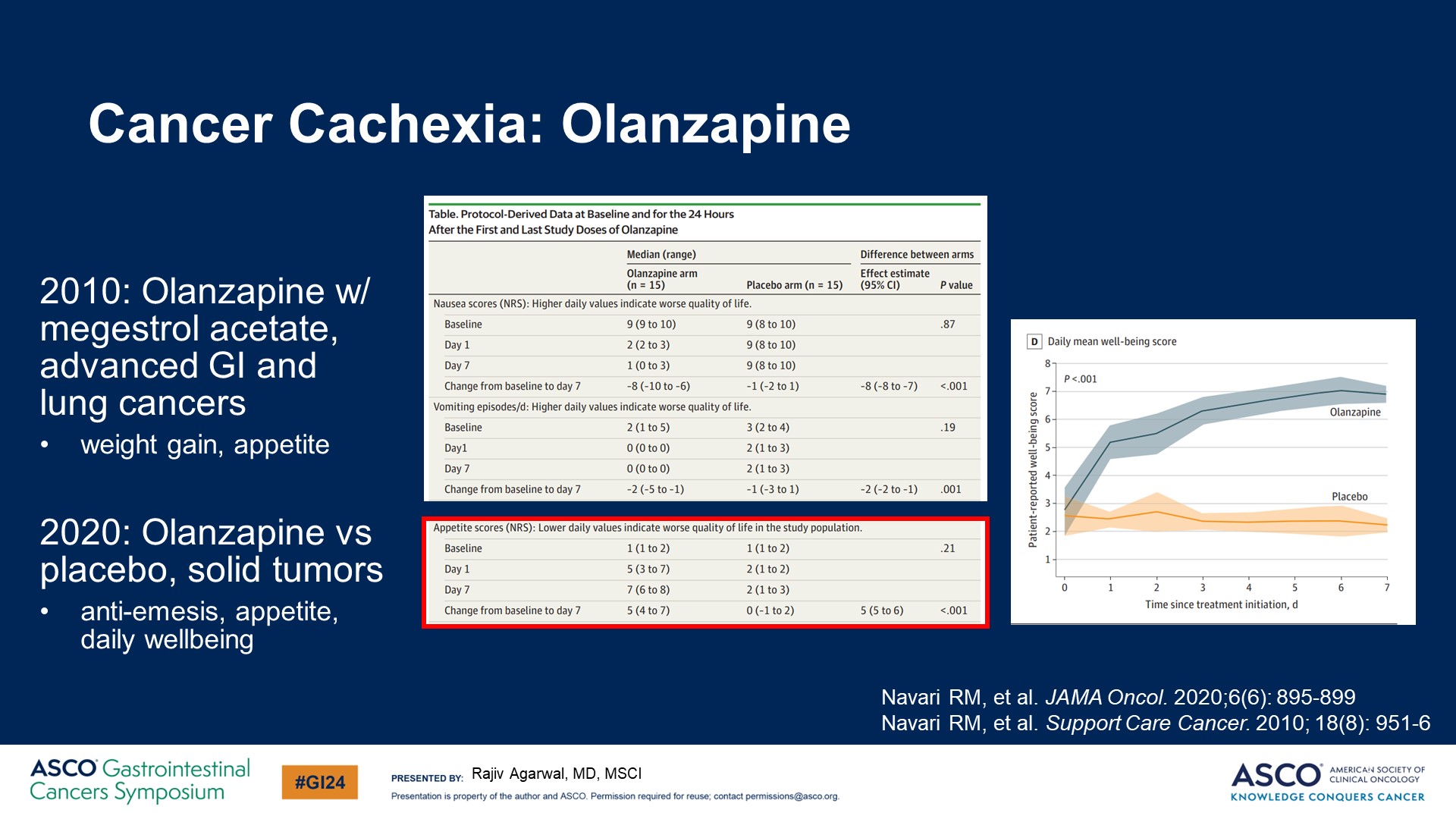 Cancer Cachexia: Olanzapine
Content of this presentation is the property of the author, licensed by ASCO. Permission required for reuse.
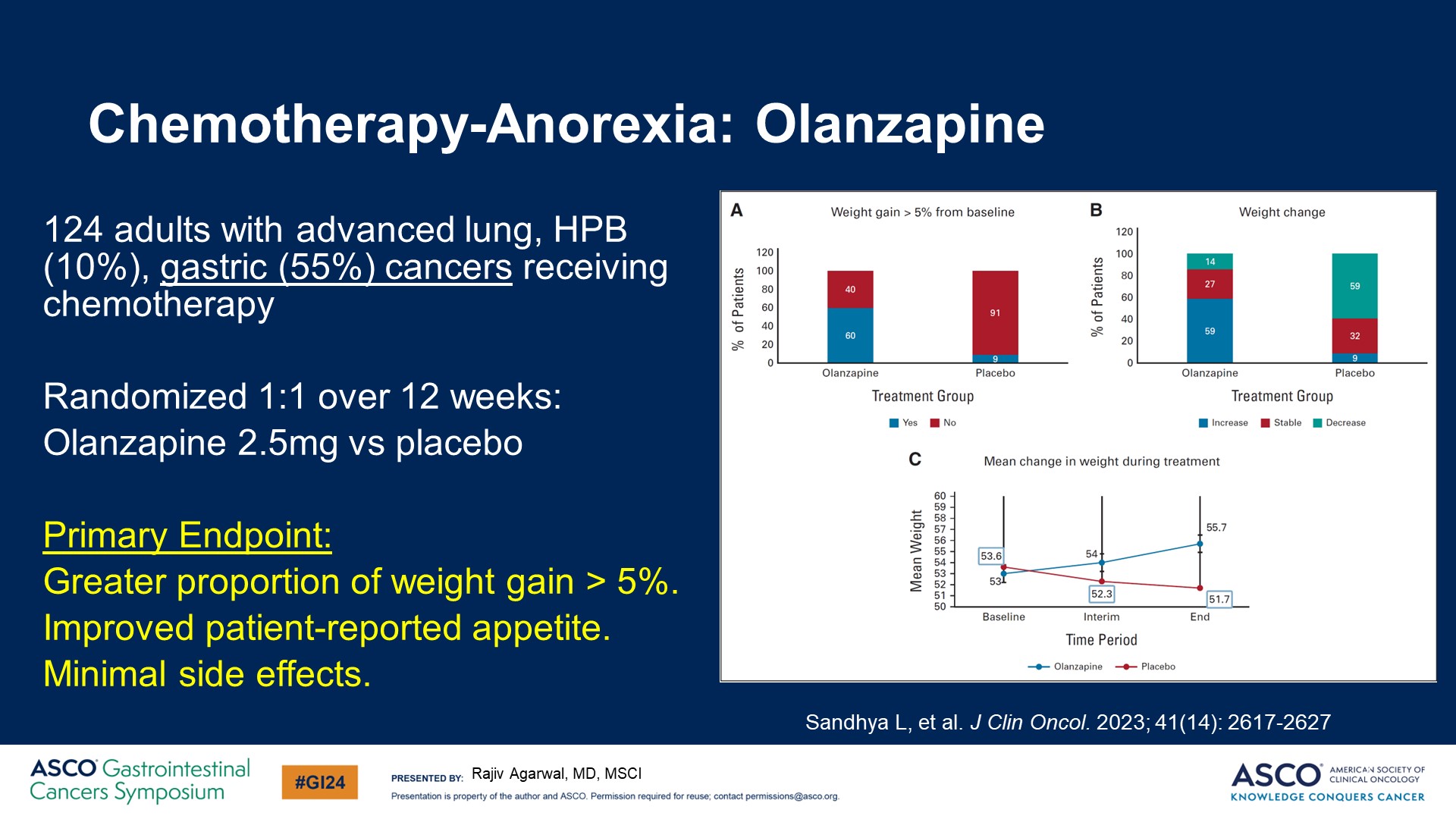 Chemotherapy-Anorexia: Olanzapine
Content of this presentation is the property of the author, licensed by ASCO. Permission required for reuse.
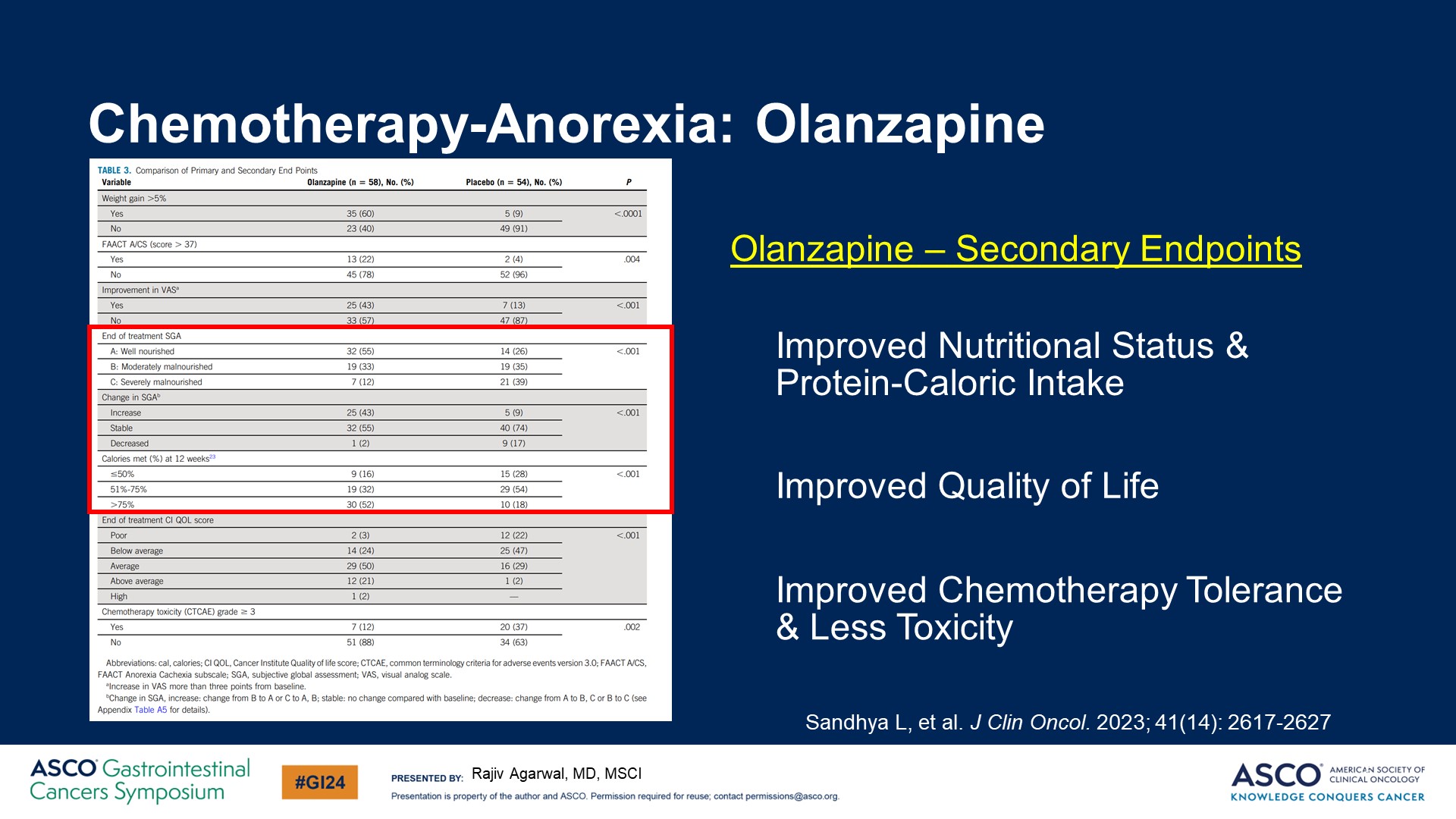 Chemotherapy-Anorexia: Olanzapine
Content of this presentation is the property of the author, licensed by ASCO. Permission required for reuse.
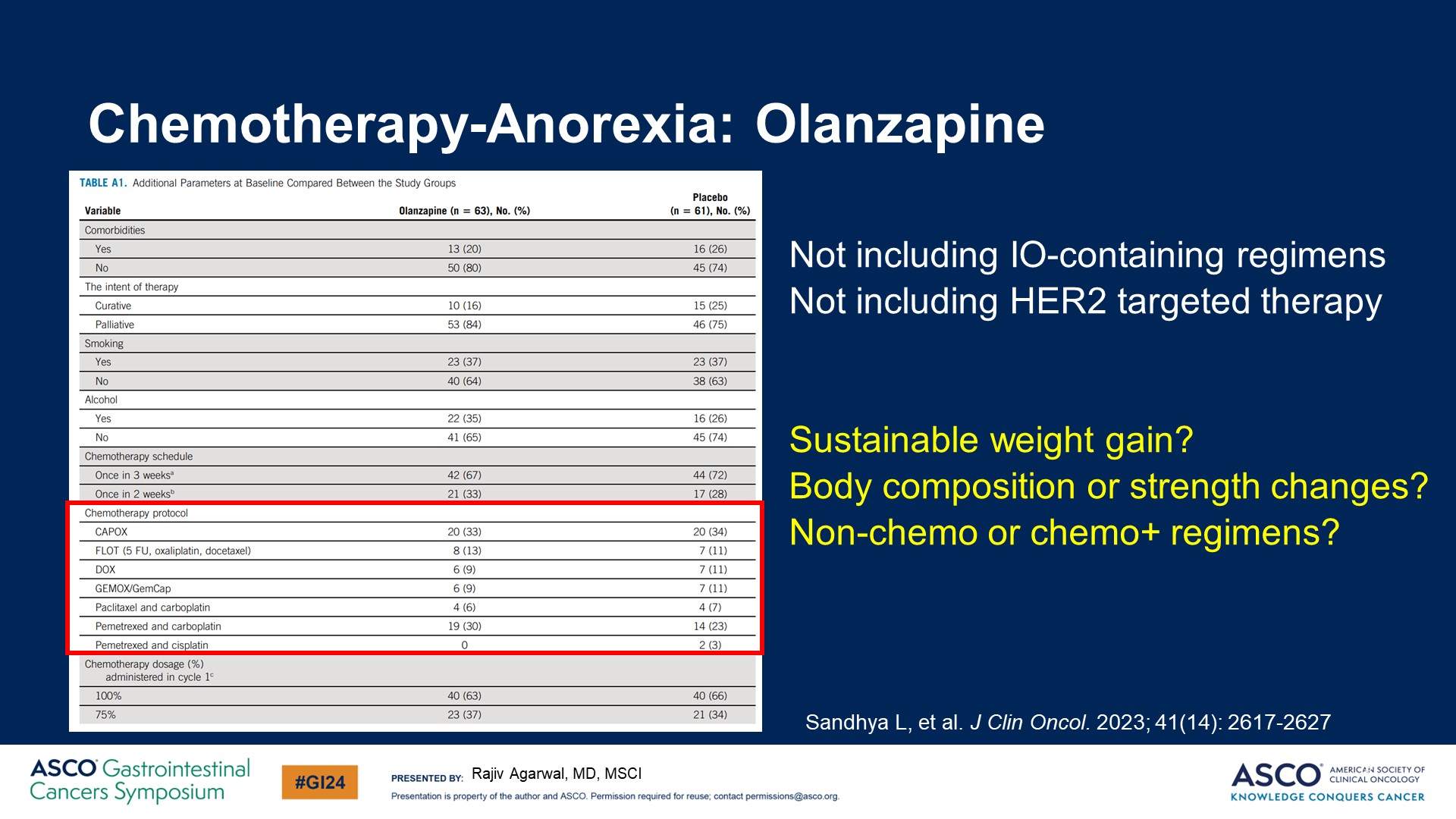 Chemotherapy-Anorexia: Olanzapine
Content of this presentation is the property of the author, licensed by ASCO. Permission required for reuse.
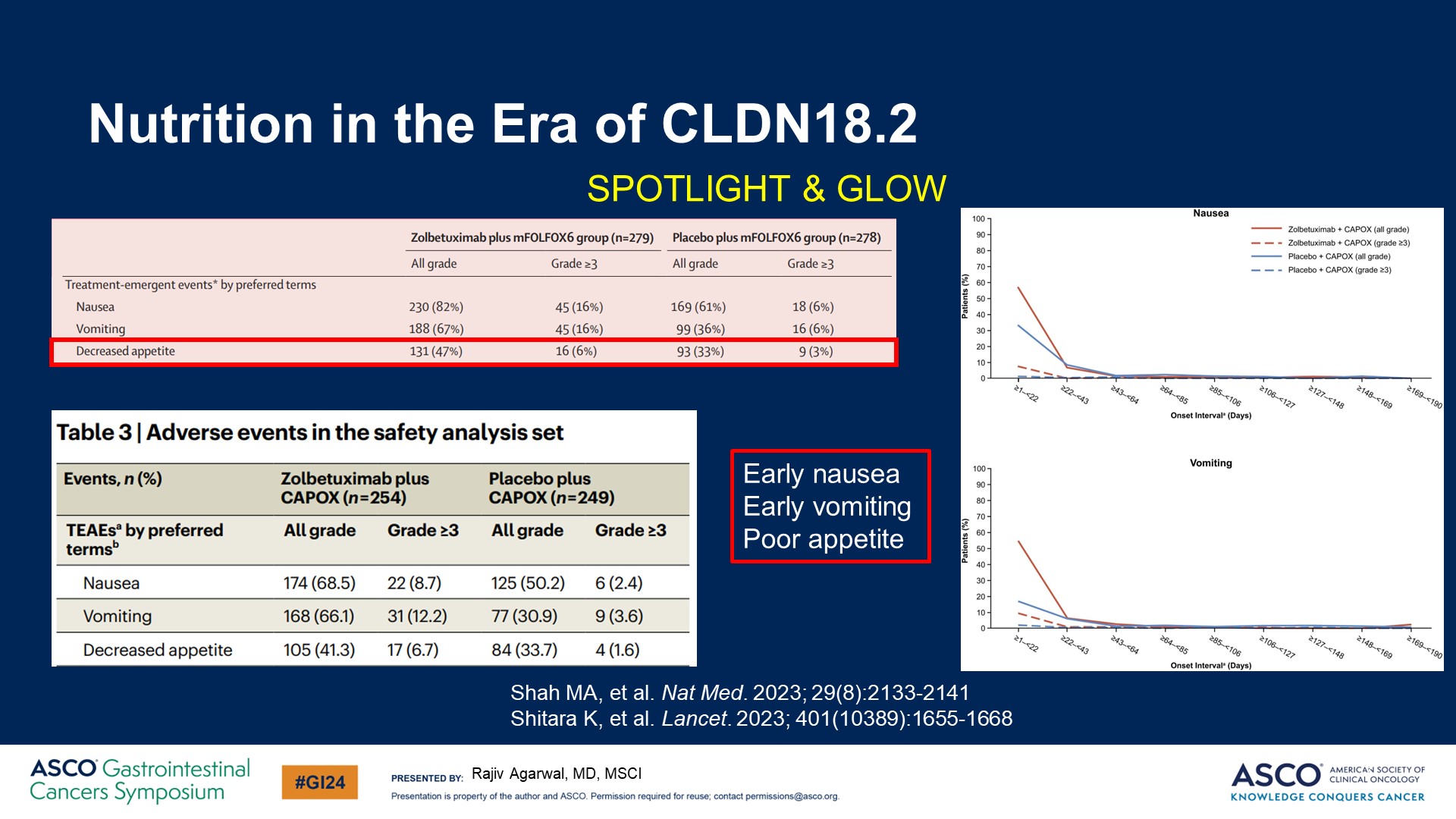 Nutrition in the Era of CLDN18.2
Content of this presentation is the property of the author, licensed by ASCO. Permission required for reuse.
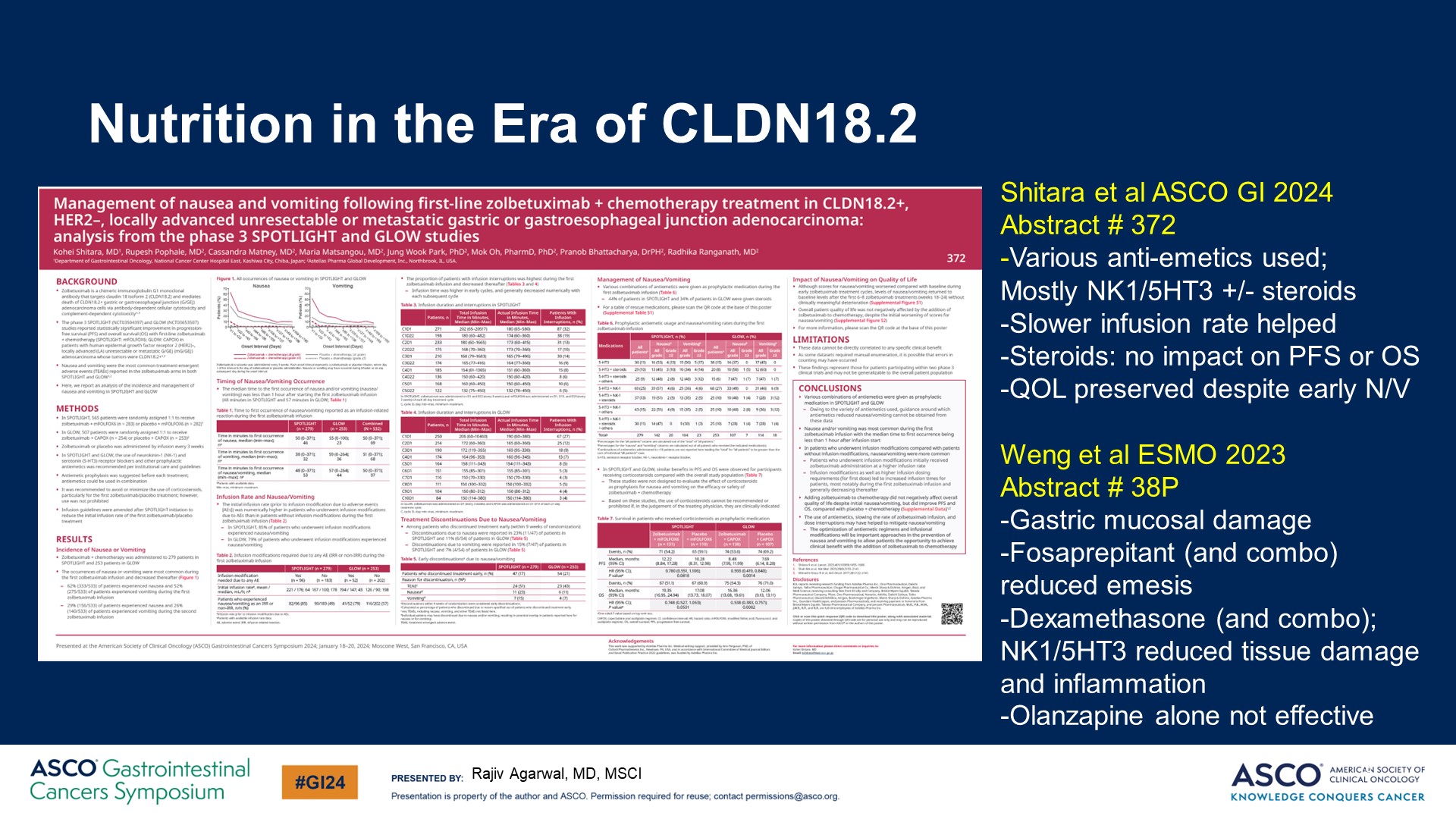 Nutrition in the Era of CLDN18.2
Content of this presentation is the property of the author, licensed by ASCO. Permission required for reuse.
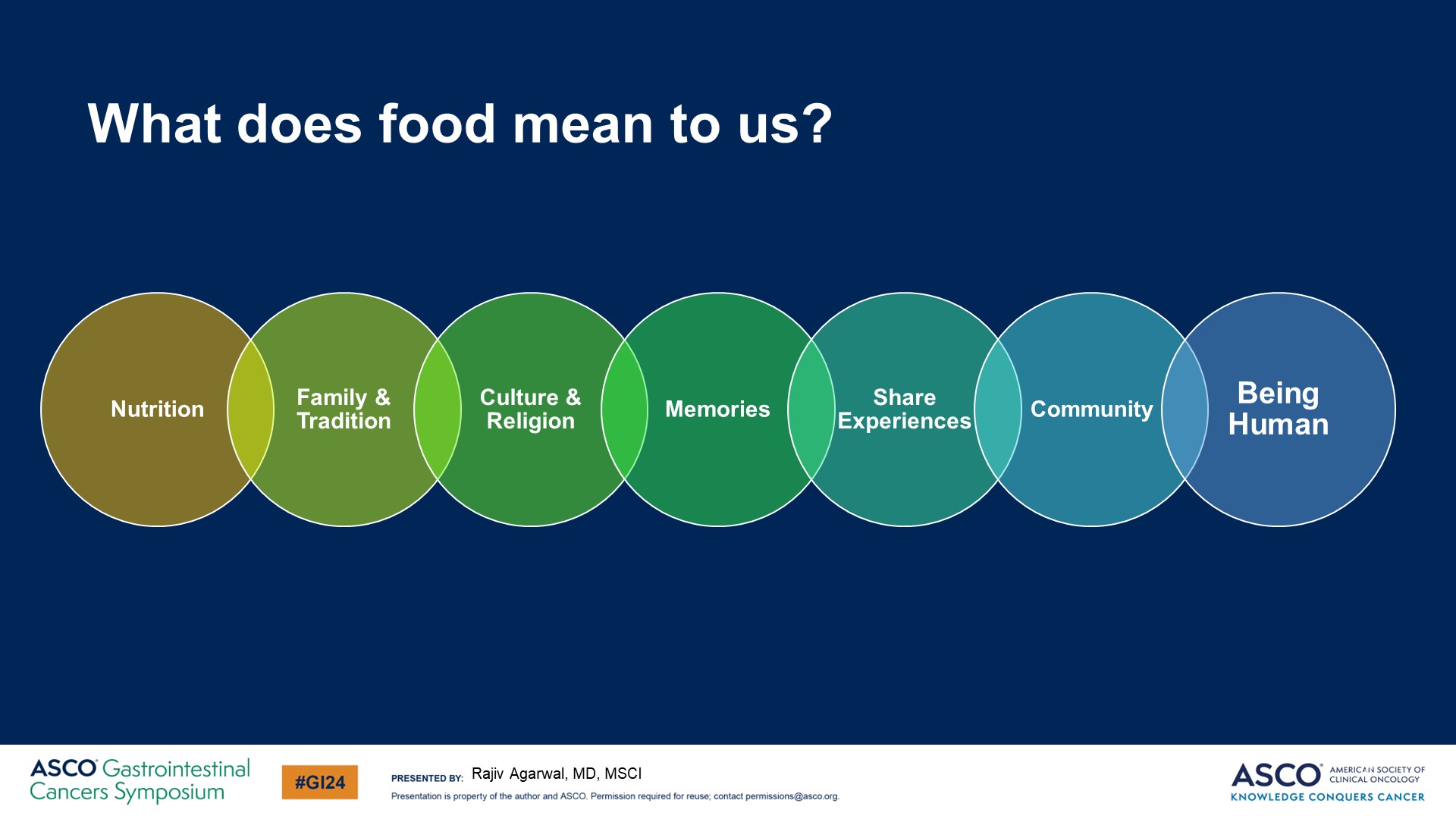 What does food mean to us?
Content of this presentation is the property of the author, licensed by ASCO. Permission required for reuse.
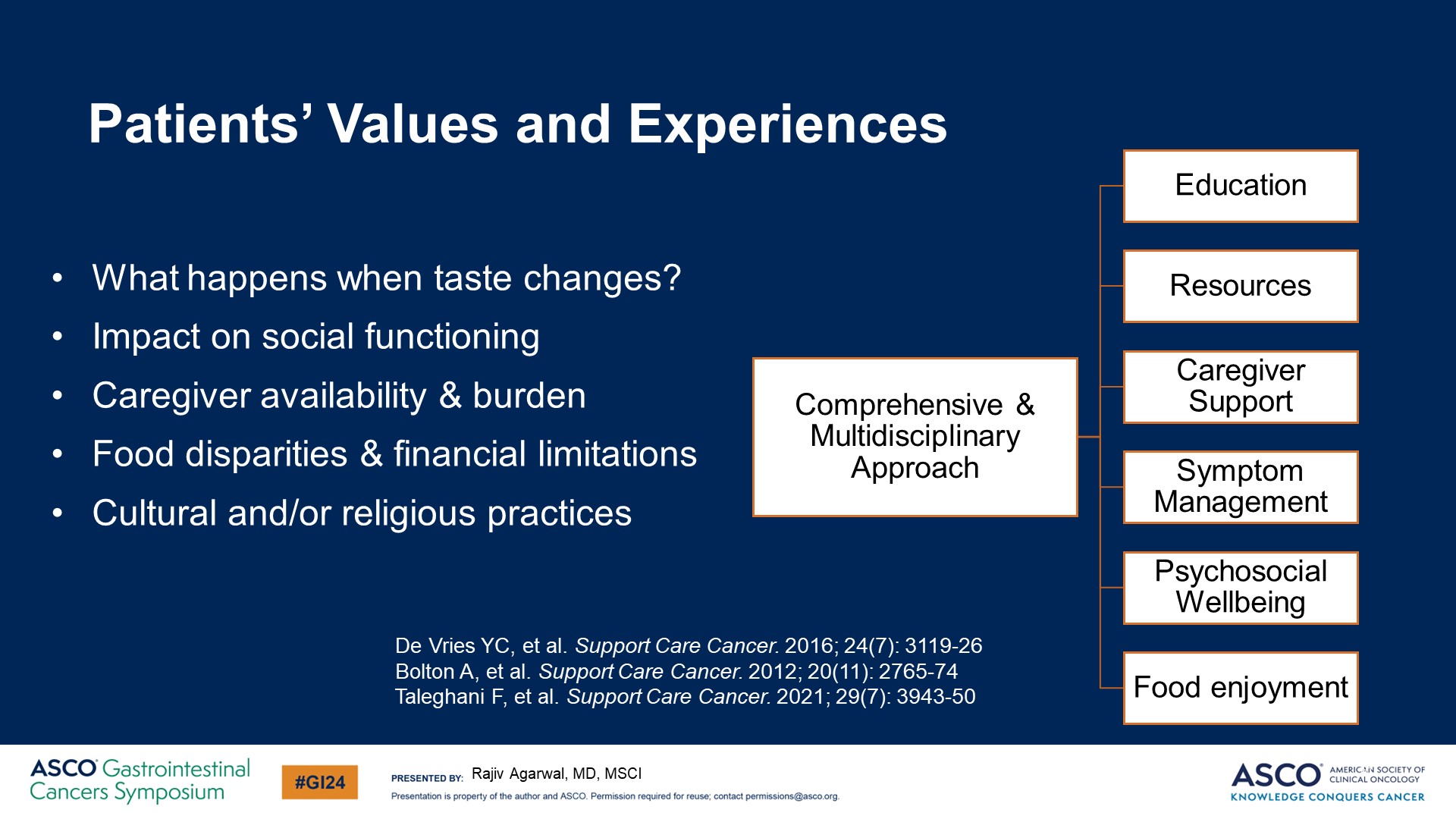 Patients’ Values and Experiences
Content of this presentation is the property of the author, licensed by ASCO. Permission required for reuse.
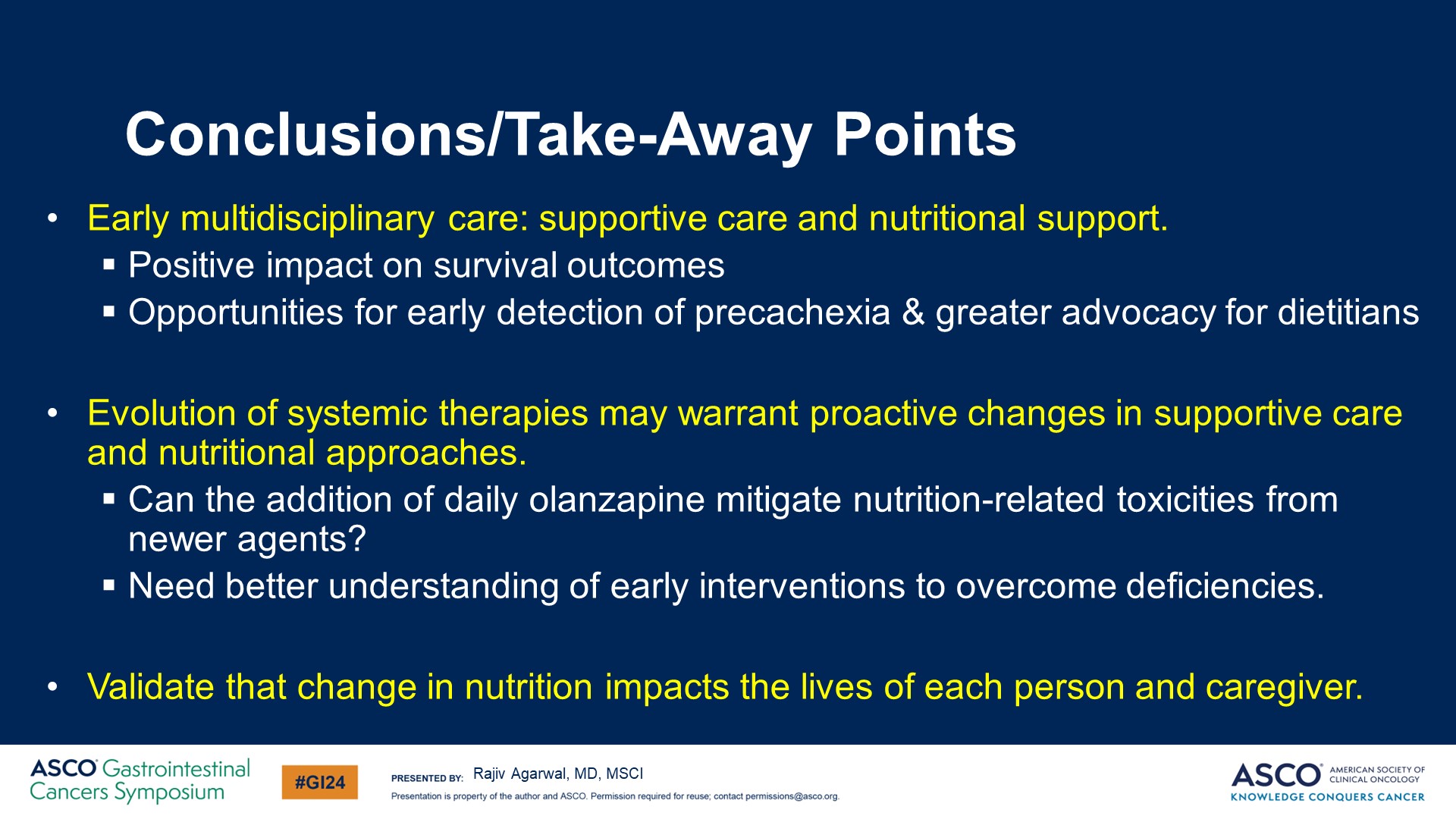 Slide 21
Content of this presentation is the property of the author, licensed by ASCO. Permission required for reuse.